New Concepts in Utilization of Polarimetric Weather Radars
Alexander Ryzhkov (CIMMS)
February 25–27, 2015 
National Weather Center
Norman, Oklahoma
Dual-polarization basics
Differential reflectivity Zdr = Zh/Zv
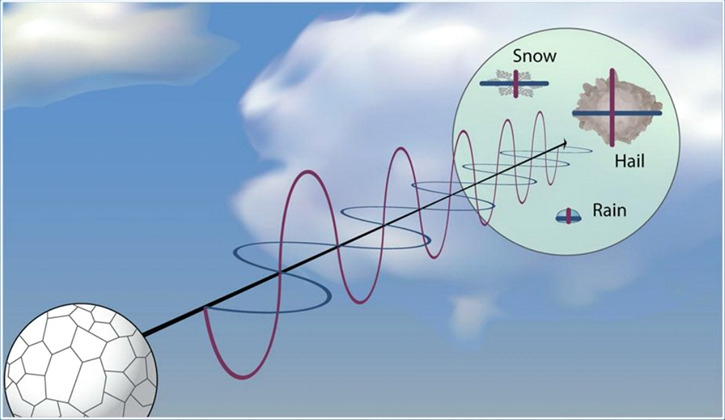 Shape
Zv
Zh
Orientation
Polarimetric radar variables are sensitive to hydrometeor (1) size, (2) shape, (3) orientation, (4) density, and (5) water content
Phase composition
water
ice
NSSL Lab Review Feb 25–27, 2015
2
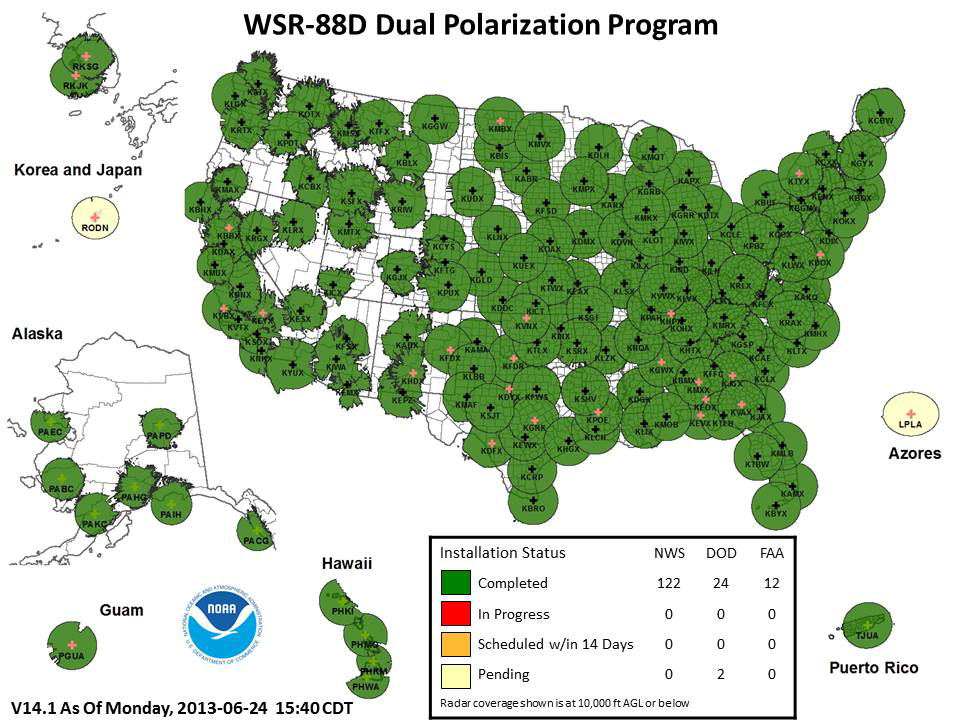 Polarimetric upgrade of NEXRAD radars
160 research-quality dual-polarization operational radars
Role of NSSL in the NEXRAD polarimetric upgrade
Basic system design and participation in validation of radar variables and products
Providing initial set of operational algorithms
Developing necessary modifications of polarimetric radar algorithms and creating the new ones
NSSL Lab Review Feb 25–27, 2015
3
Classification of different types of radar echoHydrometeor Classification Algorithm (HCA)
Existing classes
GC/AP – ground clutter / AP
BS – biological scatterers
DS – dry aggregated snow
WS – wet snow
CR - crystals
GR – graupel
BD – “big drops”
RA – light and moderate rain
HR – heavy rain
 HA – hail (possibly mixed with rain)
New classes  to be added
FRZ – freezing rain
IP – ice pellets
SH  - small hail  (D < 2.5 cm)
LH – large hail	(2.5 < D < 5.0 cm)
GH – giant hail	(D > 5.0 cm)
TDS – tornado debris signature
Novel approaches
Combining radar and NWP models
Using new crowd-sourcing techniques (SHAVE and mPING) for HCA validation
NSSL Lab Review Feb 25–27, 2015
4
Novel polarimetric techniques for rainfall estimationAdvantages of using specific attenuation A
Lower sensitivity to the variability of drop size distributions
Immunity to radar miscalibration, partial beam blockage, attenuation and impact of wet radome
Ideal for networking and compositing of rainfall maps from different radars
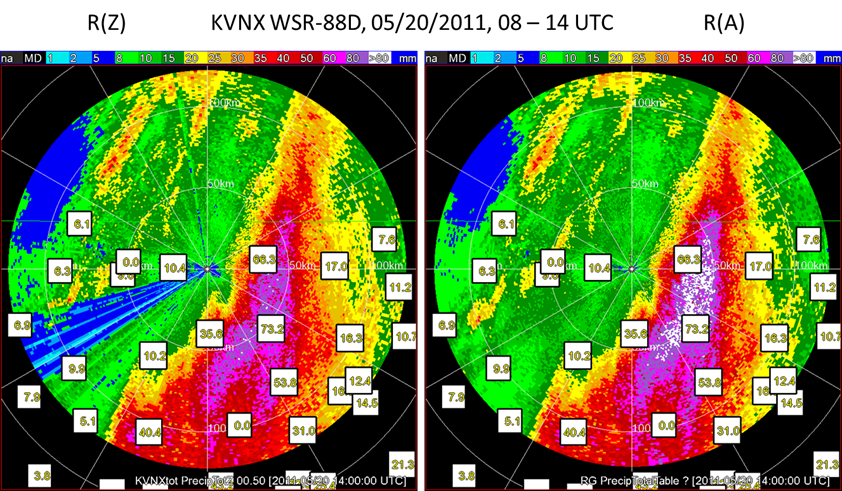 Gauge rain totals
The bias due to beam blockage is eliminated in the R(A) rain total map
NSSL Lab Review Feb 25–27, 2015
5
Networking polarimetric radars
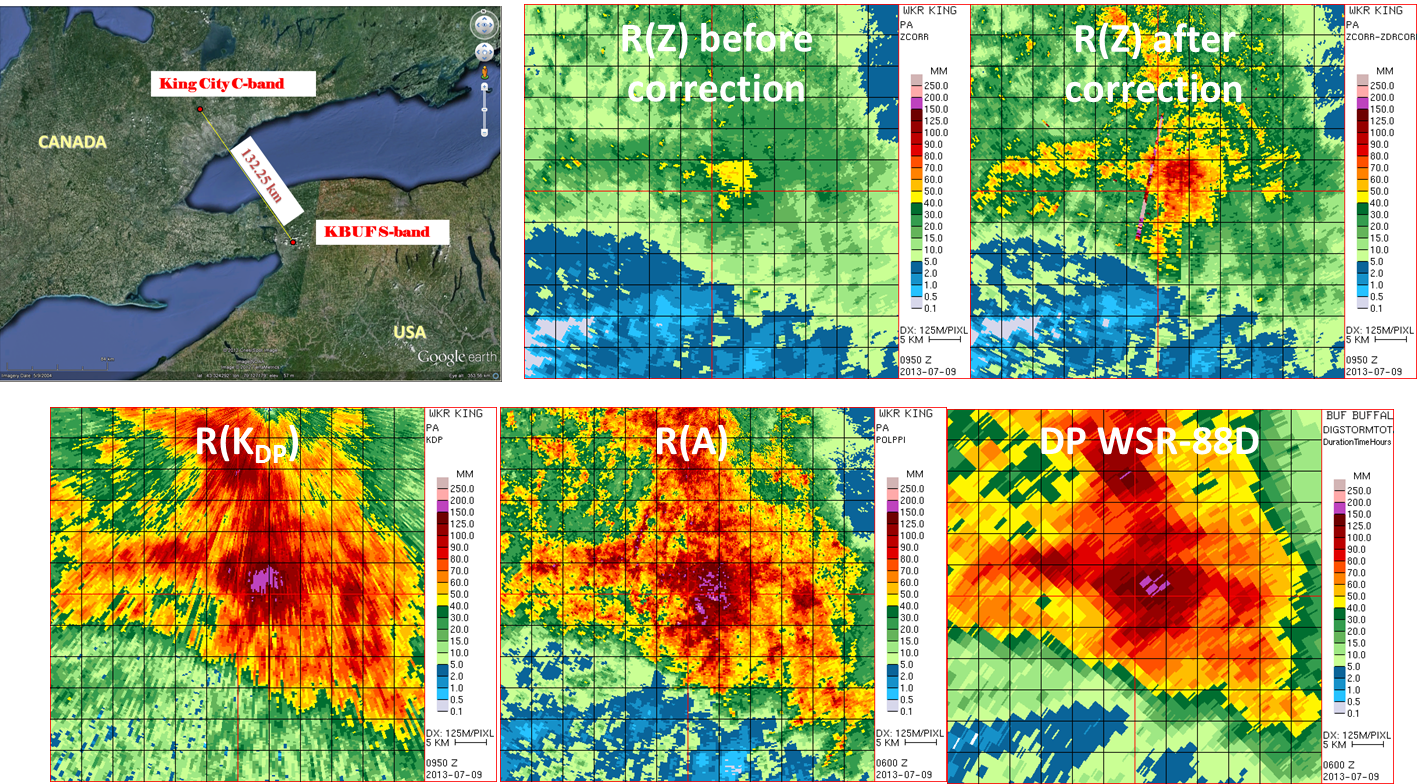 Mosaic rainfall map exhibits discontinuity if the R(Z) relation is used
The use of R(A) produces seamless mosaic rainfall map
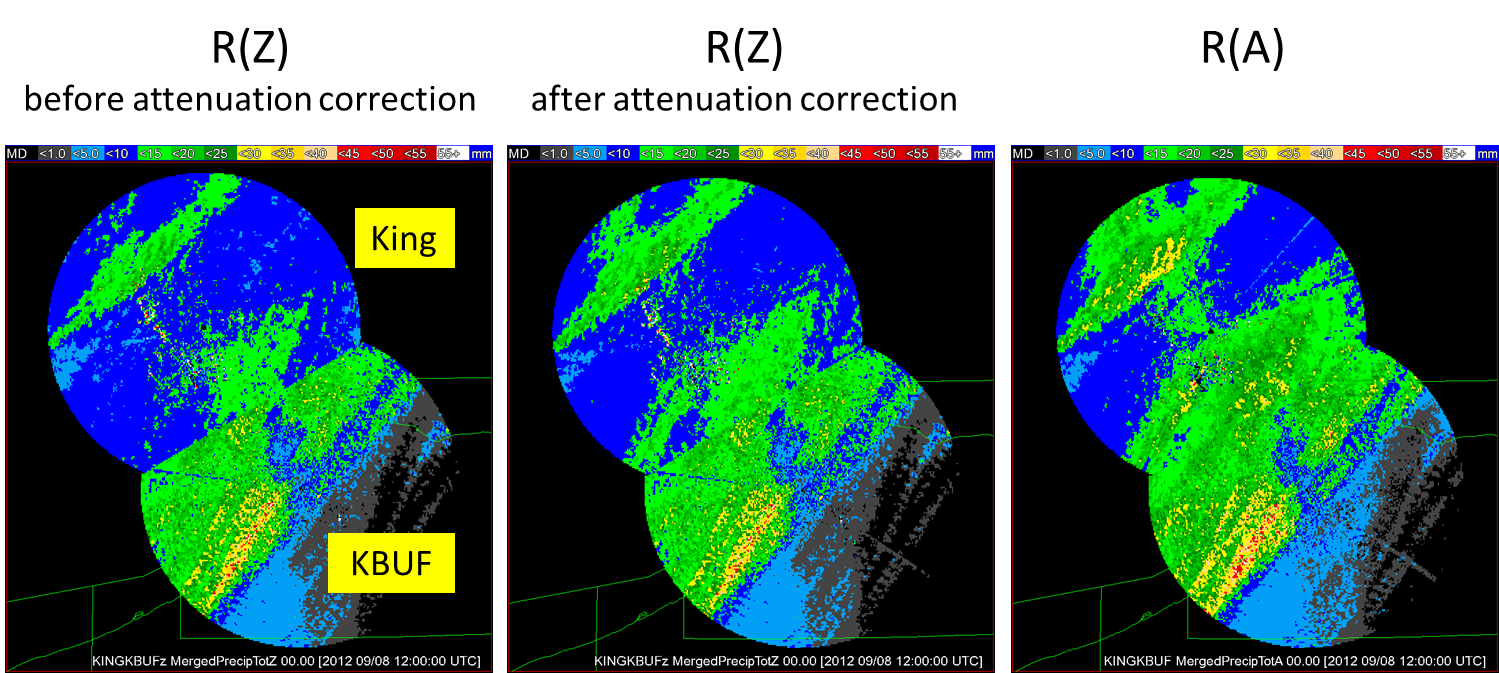 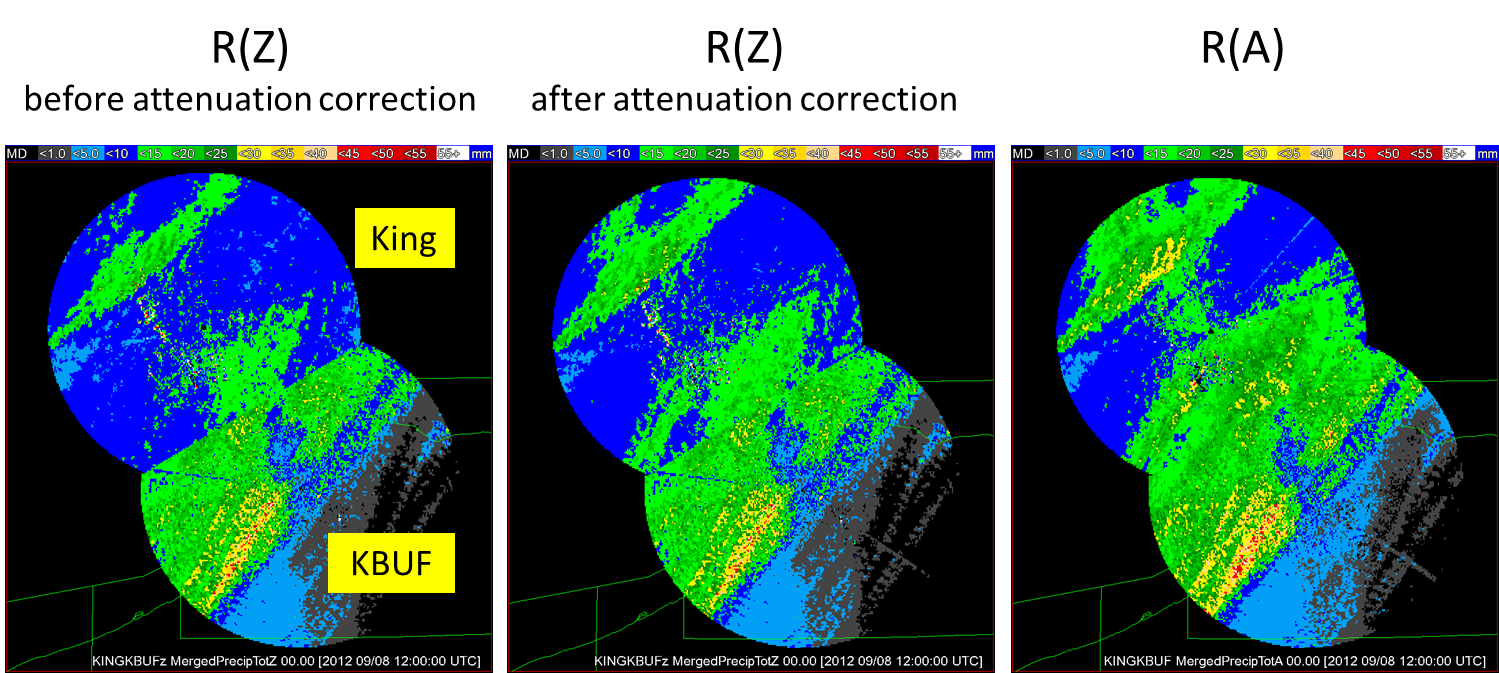 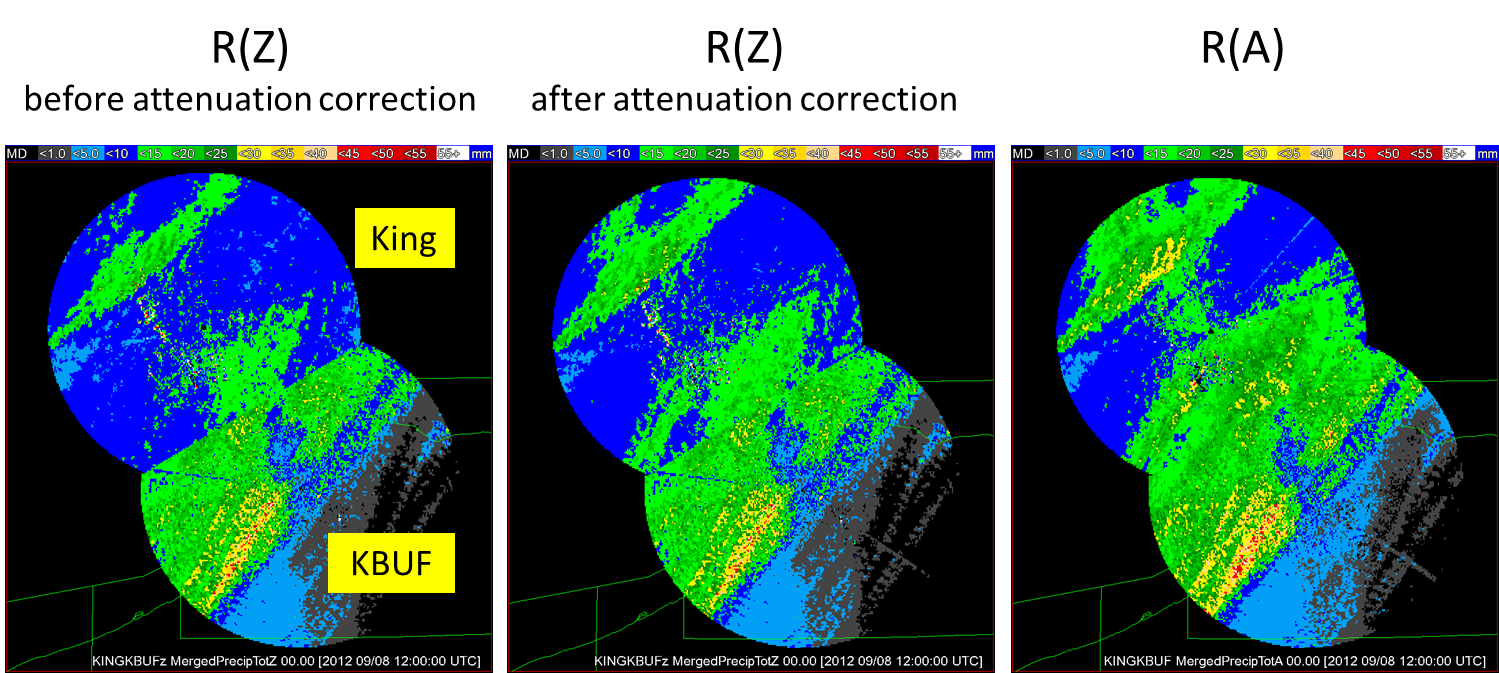 6 hr rain total
Discontinuity
NSSL Lab Review Feb 25–27, 2015
6
Identification of the polarimetric “fingerprints” of various microphysical processes using cloud models and radar observations
Microphysical processes

Size sorting
Evaporation
Coalescence
Breakup
Freezing / refreezing
Depositional growth of ice
Aggregation
Riming
A catalog of polarimetric fingerprints of individual microphysical processes has been created
The fingerprints help forecasters to interpret radar data
Cloud modelers can use fingerprints to improve microphysical parameterization and assimilation of radar data
Polarimetric radar observation operator for cloud models has been developed
NSSL Lab Review Feb 25–27, 2015
7
Example of polarimetric fingerprints
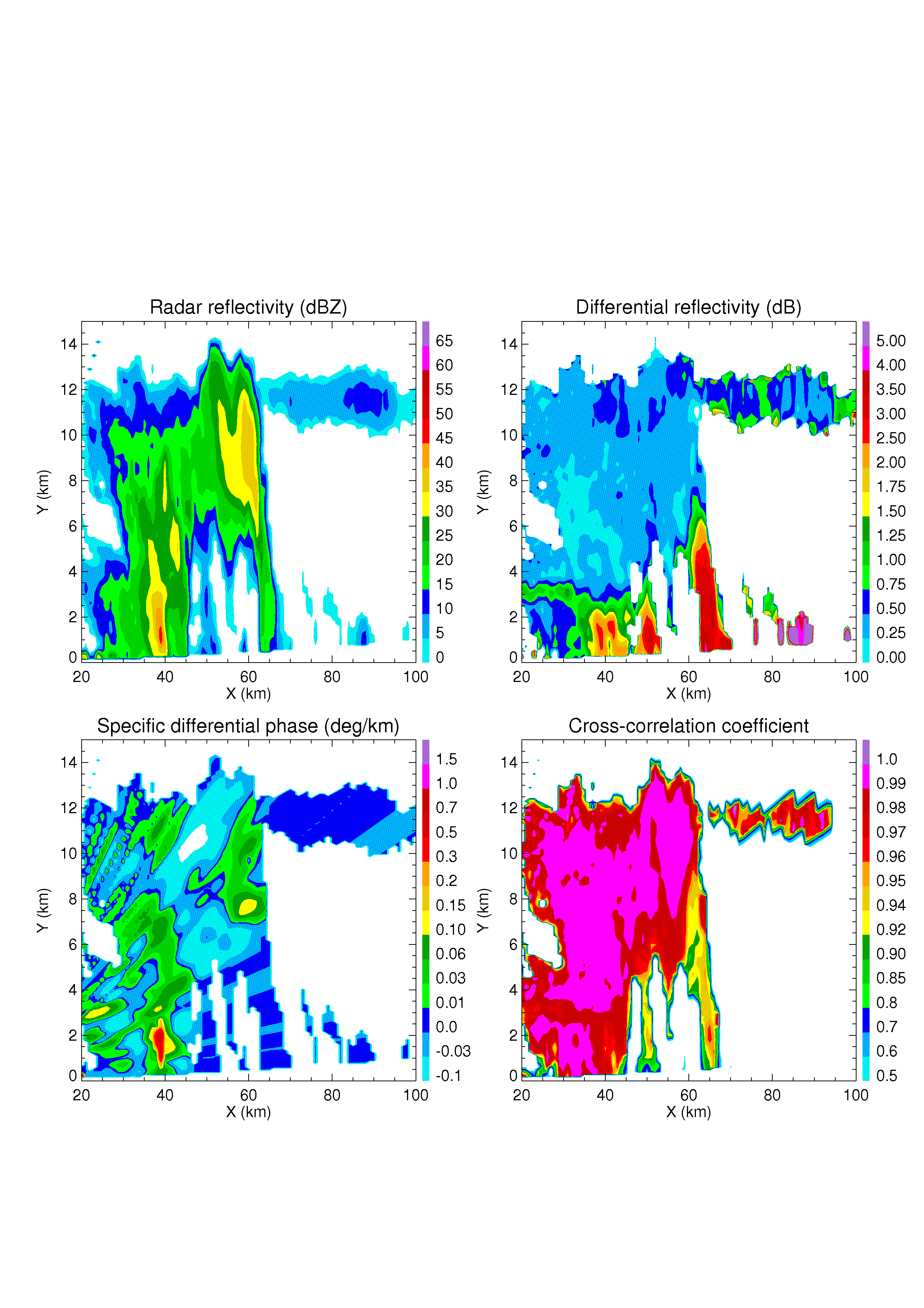 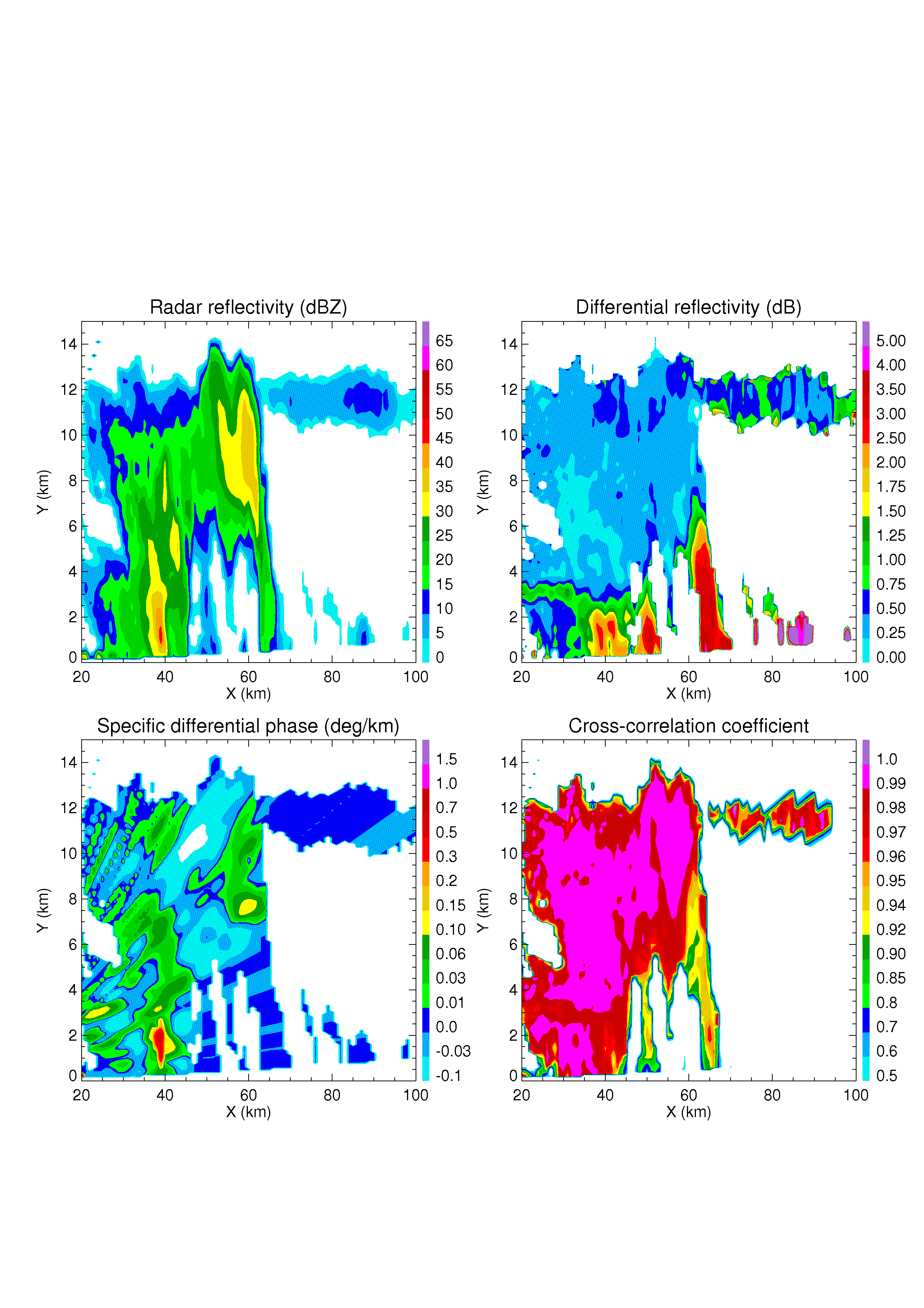 ρhv
ZDR
Z
melting
riming
size sorting
ZH    ZDR   ρhv
ZH    ZDR   ρhv
ZH    ZDR   ρhv
NSSL Lab Review Feb 25–27, 2015
8
Summary
Successes
Polarimetric weather radar technology was brought to operations
The algorithms for hydrometeor classification and rainfall estimation have been further refined using novel concepts
The concept of “polarimetric fingerprints” has been introduced
Remaining challenges
Utilization of dual-polarization radars for improvement of the performance of the NWP models is a next frontier of research
NSSL Lab Review Feb 25–27, 2015
9